如何利用
國語日報
林良爺爺的「看圖說話」
引導孩子進行看圖說話？
引導寫作？
一、懷念的童謠
猶記得住在鄉下的那段幼年時光，總是與一群鄰居孩子一同在家門外的空地上，玩著遊戲然後一面念著兒歌「小皮球、香蕉油，滿地開花二十一，二五六、二五七、二八二九三十一……」
下雨而沒帶傘時，淋著雨、大伙嬉嬉笑笑的唱著：「大頭大頭，下雨不愁，人家有傘，我有大頭。」
就是這些兒歌伴我成長，使我有了個愉快的童年。
二、現今社會的改變
1.父母親大都忙於工作，平時親子互動的時
  間減少。
2.父母也較少有機會帶領孩子接觸兒歌。
3.物質生活的提昇，父母提供了更多樣且豐富
  的遊戲器具。
4.資訊媒體的活躍，所以孩子念兒歌的情形似
  乎越來越少了。
三、我們的兒歌跑去哪了？
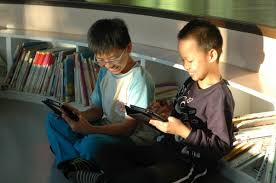 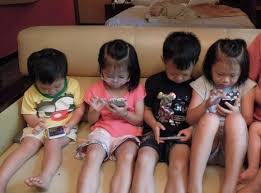 四、林良爺爺看圖說話的特點
林良老師有著「台灣現當代兒童文學之父」之稱，台灣兒童文學界公認的「大家長」「長青樹」

接受親子天下雜誌專訪時，提到：「……我把孩子使用的語言稱為「淺語」—淺淺的語言。」~摘自〈林良 淺淺的語言，深深的幸福〉2012-08親子天下雜誌 37期／許芳菊
淺淺的語言‧蘊藏著價值
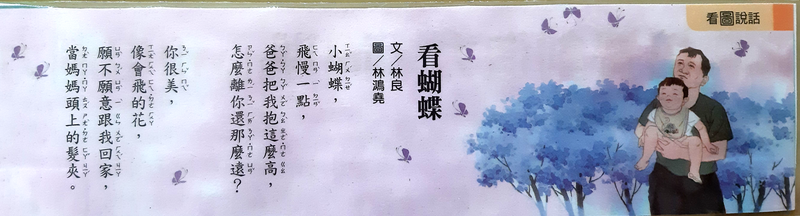 你從文字看到了什麼？發現了什麼？
文學的修養
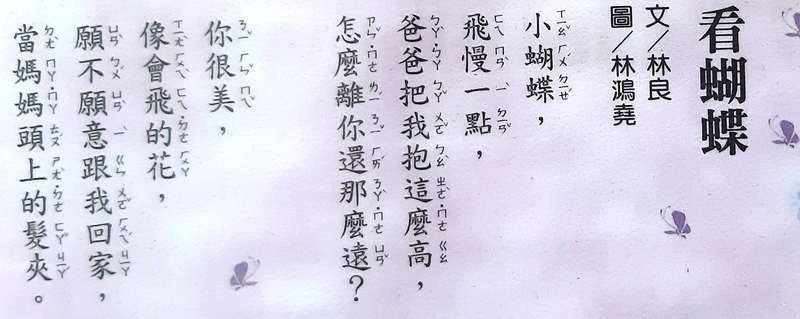 兒歌是文學作品。
兒童朗誦兒歌，不但可以增加詞彙，而且可以了解造句方法、修辭要領和各種表現技巧，無形中增進了文學修養，激發了創作能力。
一造句：除了…還有…
二標點符號〈頓號〉
三形容詞
四換句話說：把「大海」
  換成？
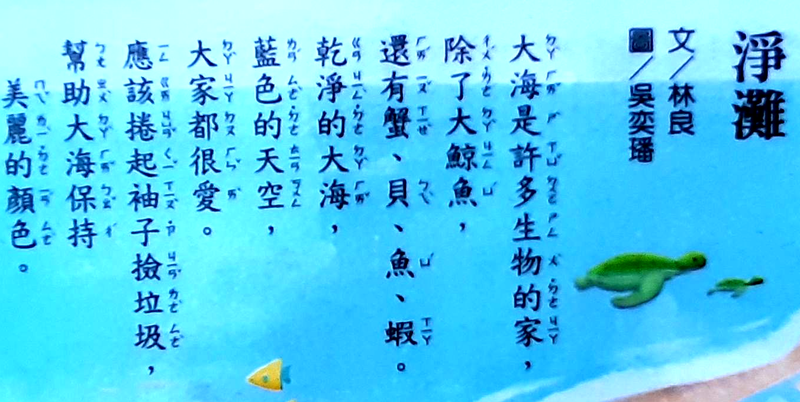 五、看圖說話教學活動
國語日報有很多兒童的圖畫作品，
我如何讓孩子看圖聯想創作兒歌？
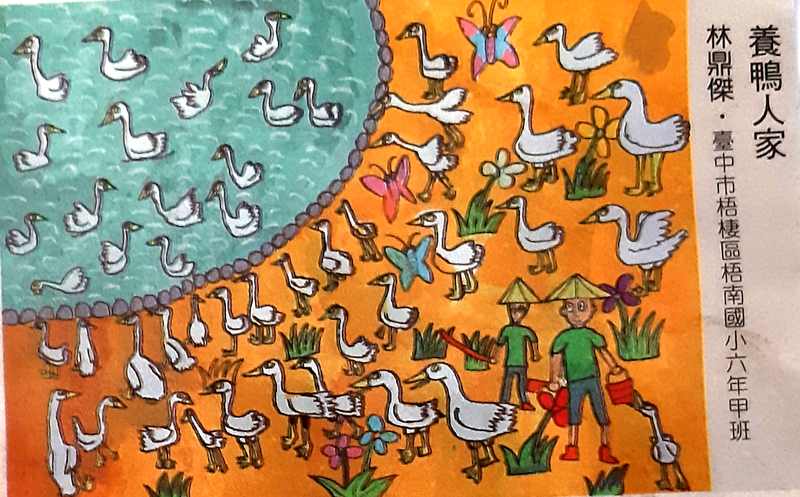 〈一〉護貝看圖說話
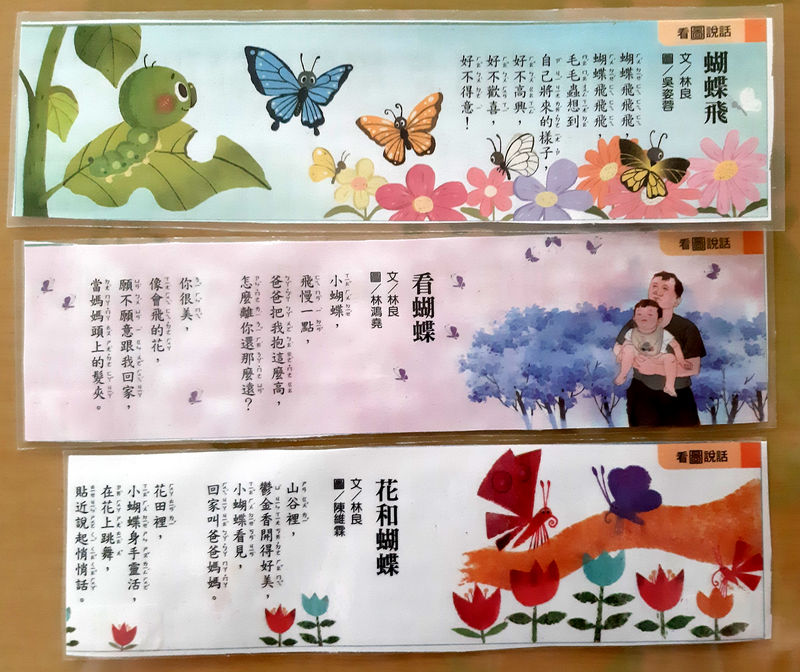 〈二〉兩個或三個一組練習朗讀兒歌
〈三〉一組一組上台朗讀
〈四〉到別人家去讀一讀
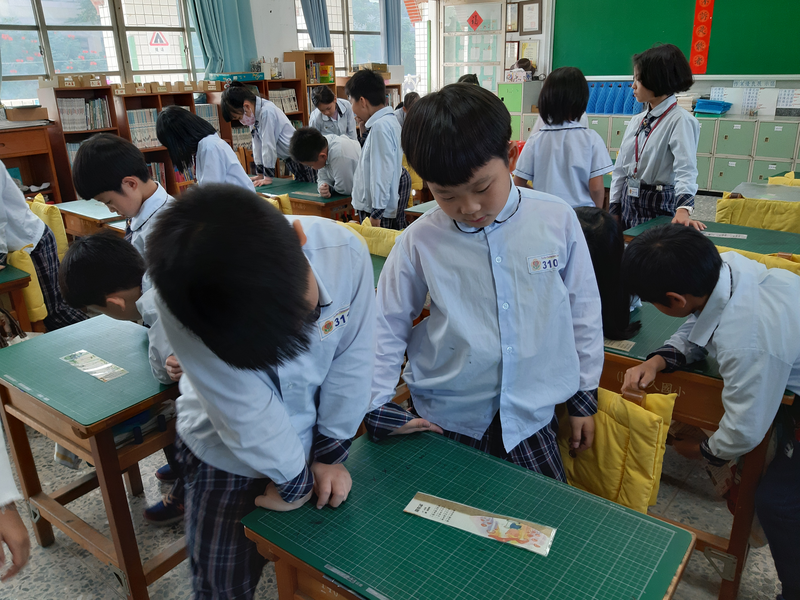 〈五〉事先準備好圖畫貼在黑板
〈五〉每人上台選一張喜歡的圖
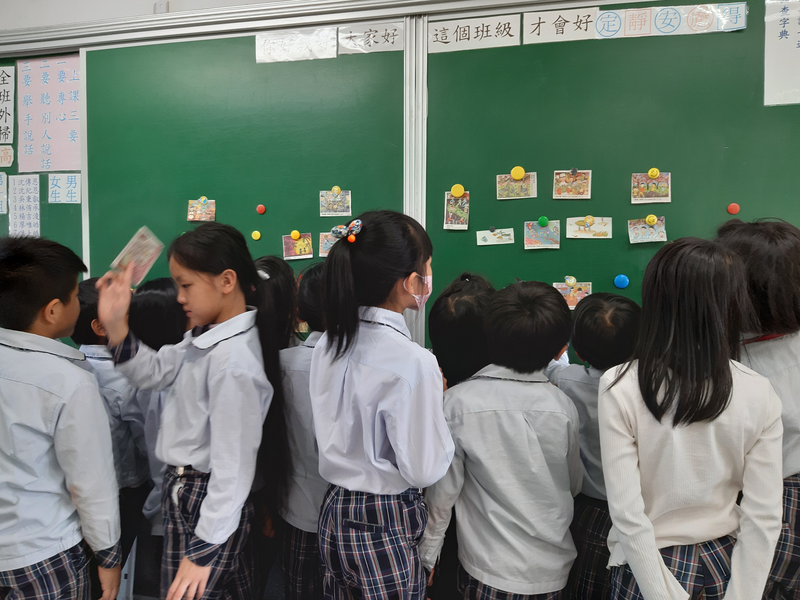 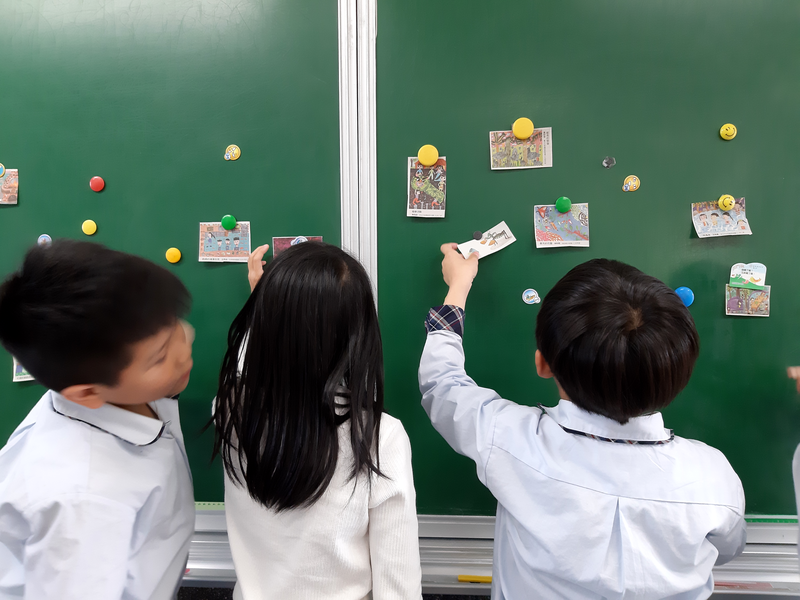 〈六〉貼在學習單上進行創作
也可以寫在作文簿上
〈七〉學生作品令人驚豔
朗誦兒歌可以得到快樂
插圖也可以用來創作
啟發思想_擬人法、設問法、自問自答
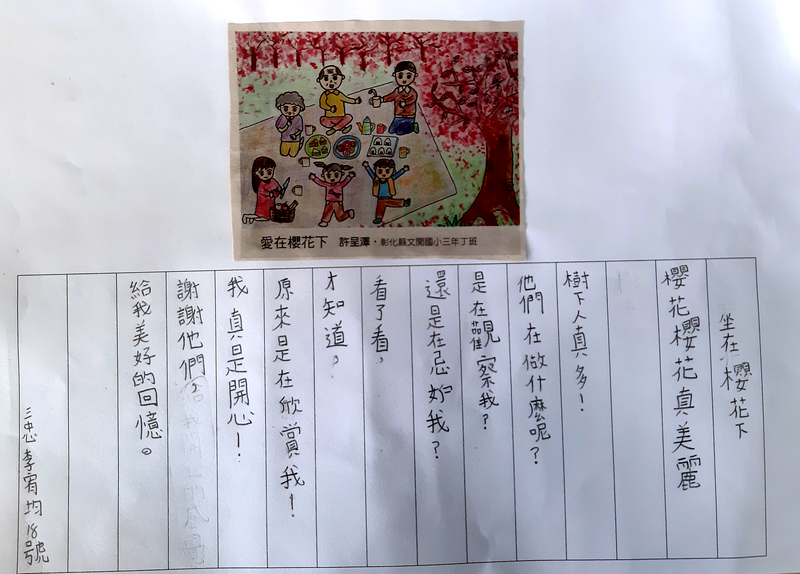 發展兒童的想像力
教學分享
1.兒童喜愛兒歌，因為可以從朗誦兒歌中得
  到快樂。
2.看圖說話可以啟發兒童思想，陶冶性情、
  吸收知識、增進文學的修養、發展想像能
  力。
3.創作是一種成就感，有的孩子寫完後，還
  跟老師要可不可以寫第二篇。

  開心！